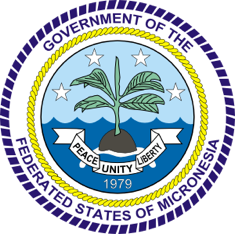 3rd Joint Environment and Risk Management Platform
“Enhancing Synergies for a Resilient Tomorrow”
1.1 2018 Recommendations
Cynthia H. Ehmes, Acting Secretary, DECEM
August 30-September 1, 2023
Weno, Chuuk
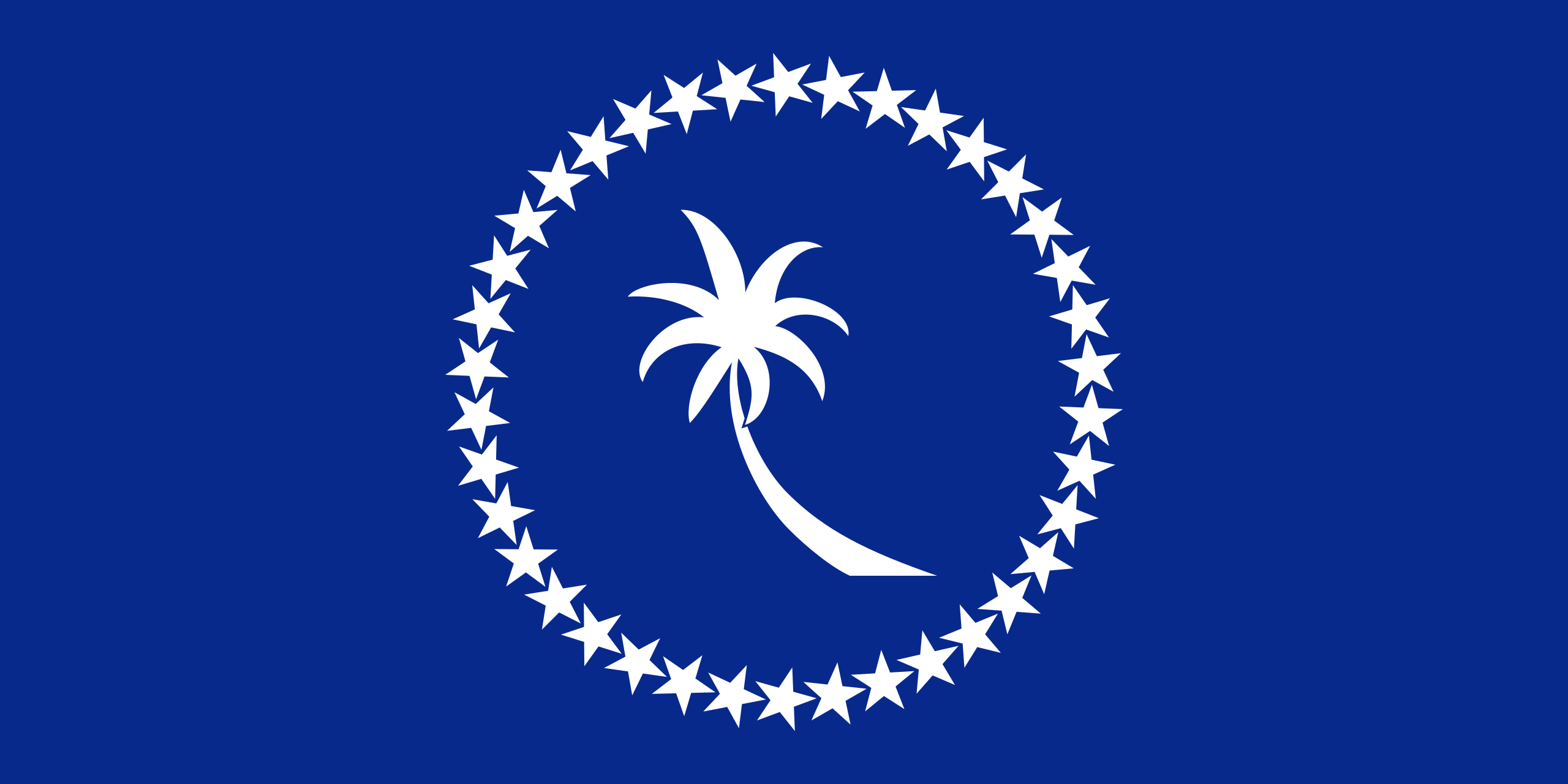 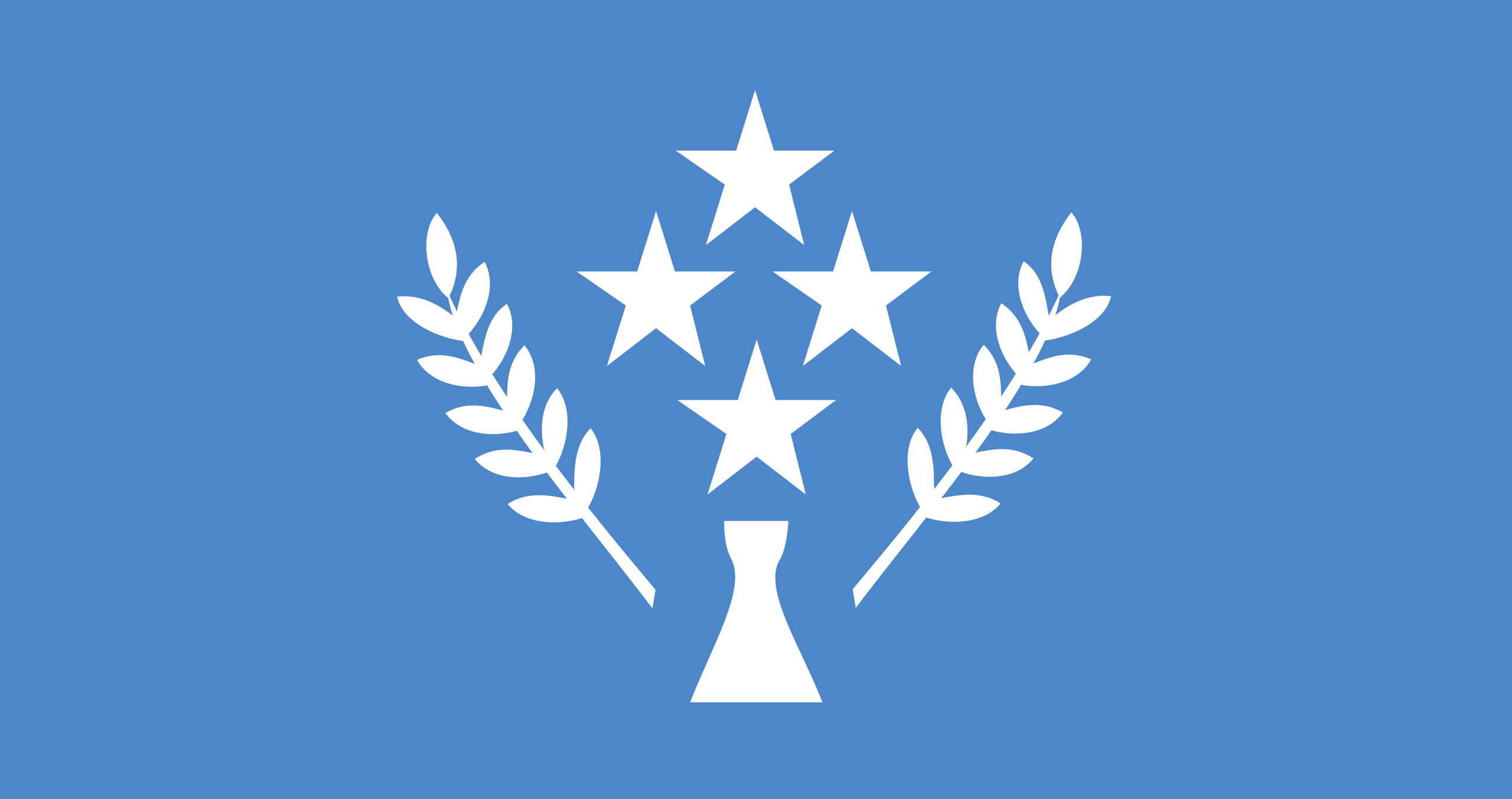 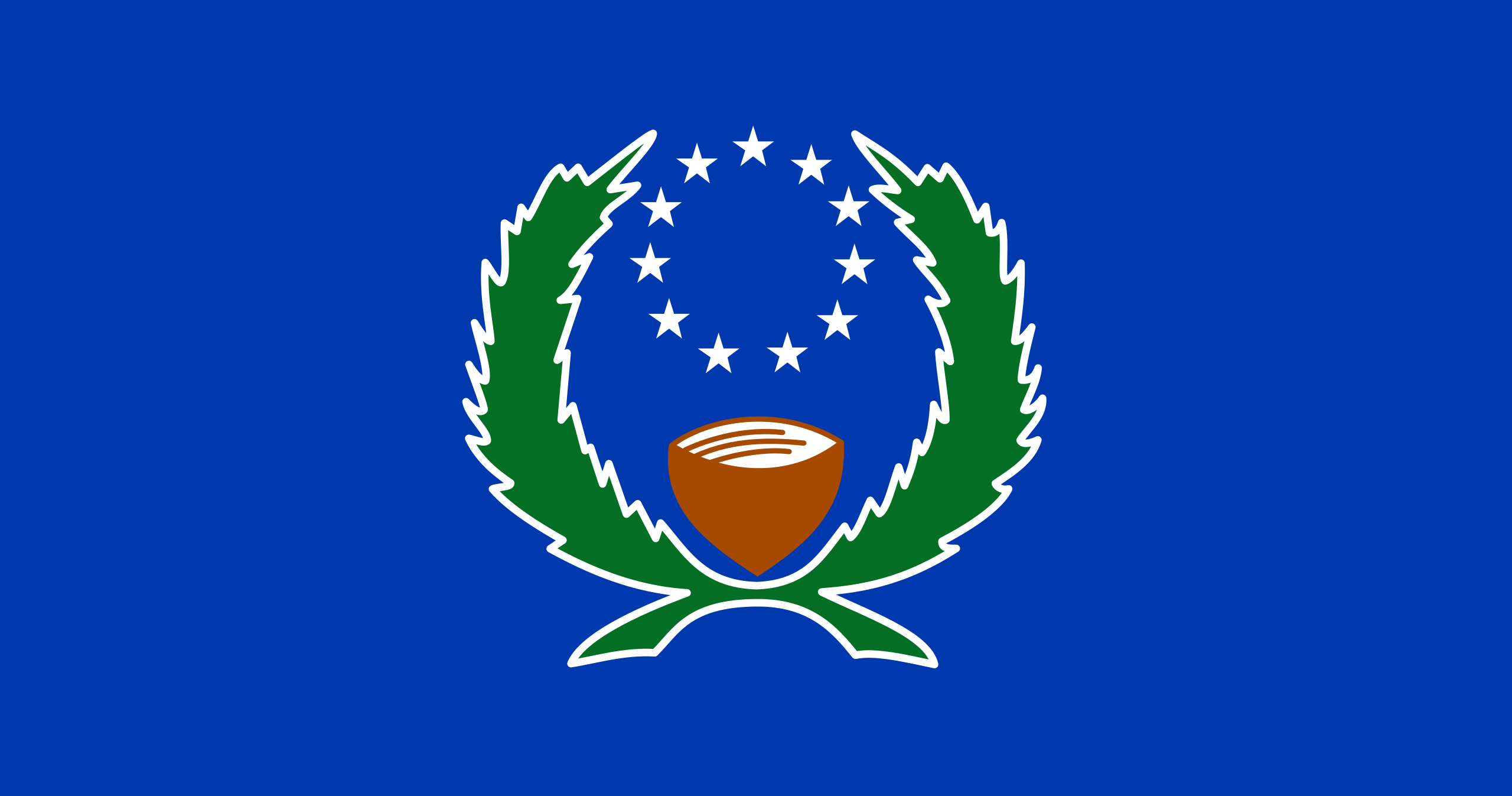 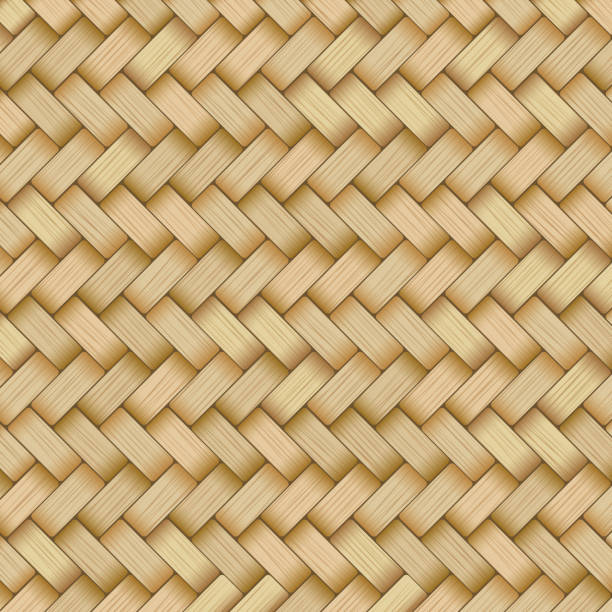 “Enhancing Synergies for a Resilient Tomorrow”
Completed recommendations since 2018

That the State EPAs/KIRMA to explore waste to energy technology

That DECEM creates a geospatial office to centralize spatial data and coordinate the activities of the GIS network 

The Department of Health and Social Services to develop to create a fully functional national medical response team to support public health and healthcare emergency responses.

That R2R Project to report on its co-financing and improve its monitoring and evaluation framework and disbursement rate
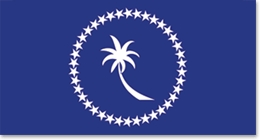 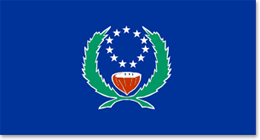 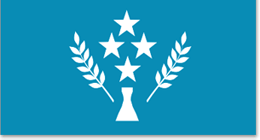 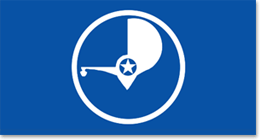 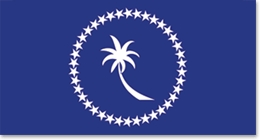 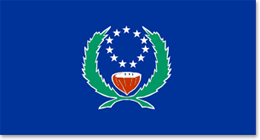 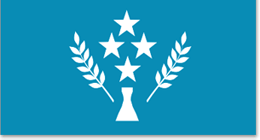 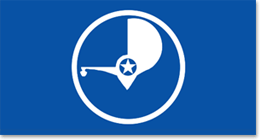 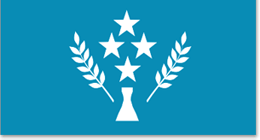 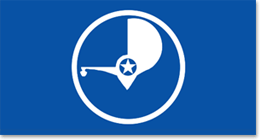 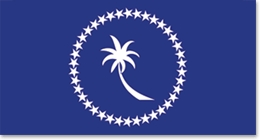 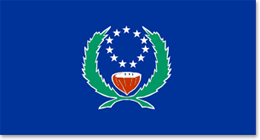 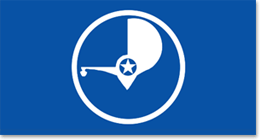 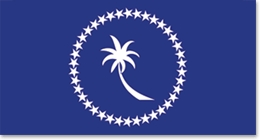 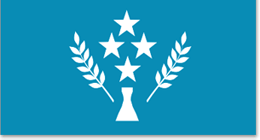 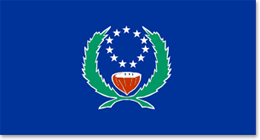 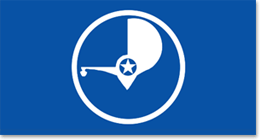 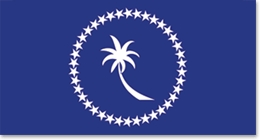 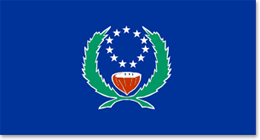 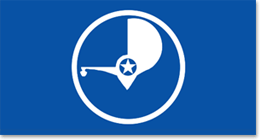 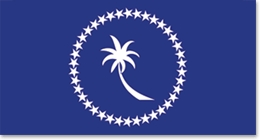 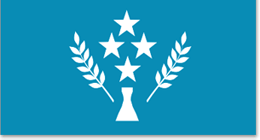 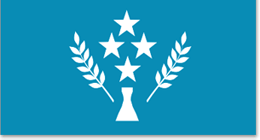 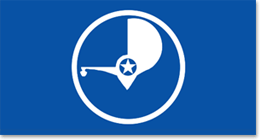 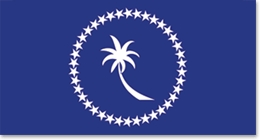 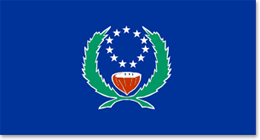 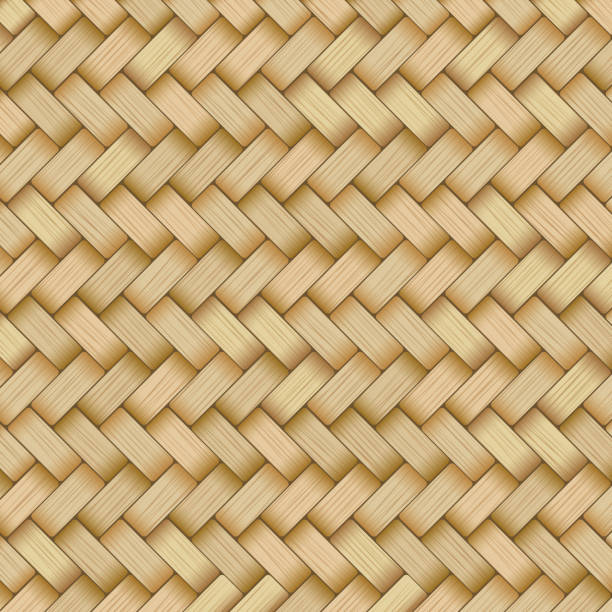 “Enhancing Synergies for a Resilient Tomorrow”
Completed recommendations since 2018 continued

That FSM Finance Green Climate Fund unit continue to educate stakeholders and develop proposals for submission to the Fund immediately  

That the PMU of the Adaptation Fund Project to expedite implementation immediately

That social media and collaboration with FSM Telecom be used as a one of the means for early warning system while DCOs explore other mediums of early warning for the outer island communities (carried over from 2016 platform)
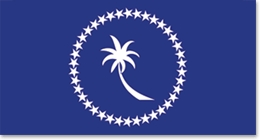 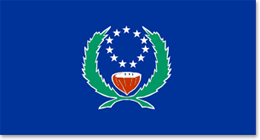 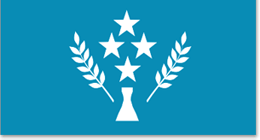 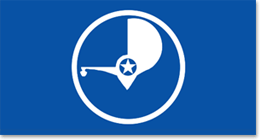 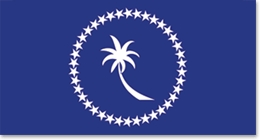 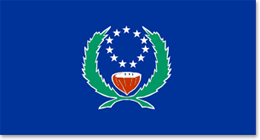 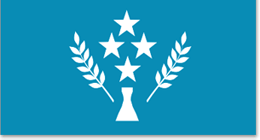 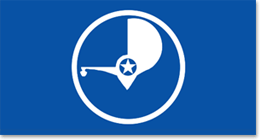 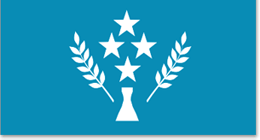 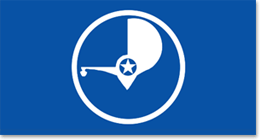 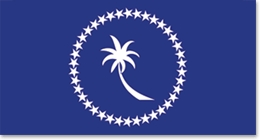 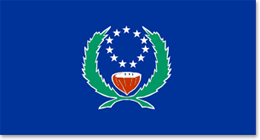 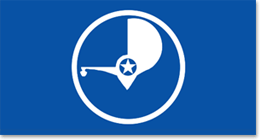 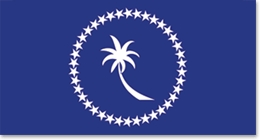 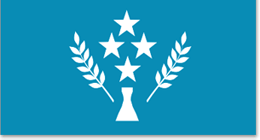 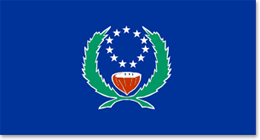 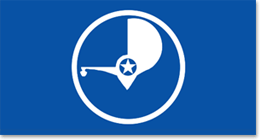 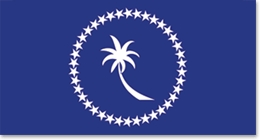 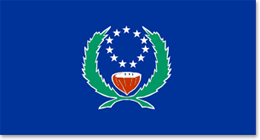 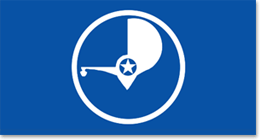 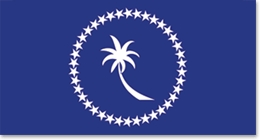 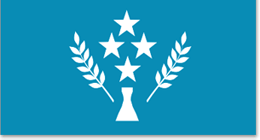 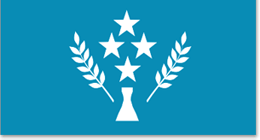 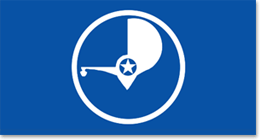 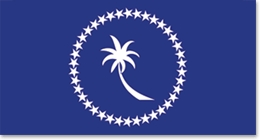 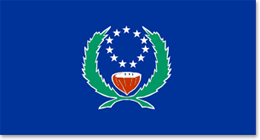 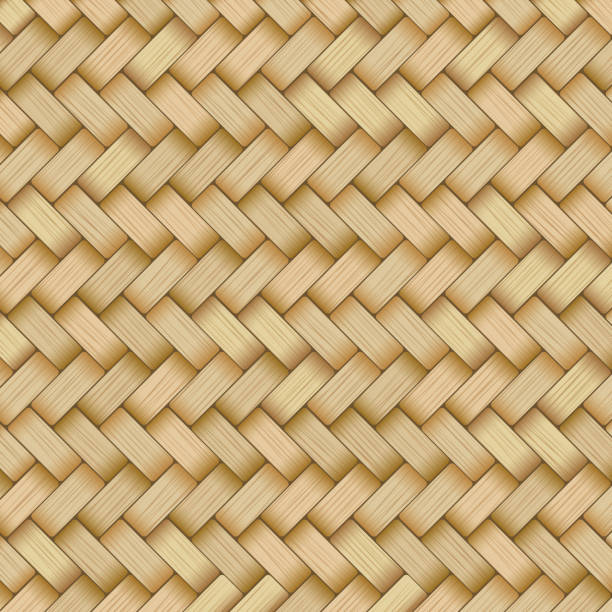 “Enhancing Synergies for a Resilient Tomorrow”
Ongoing recommendations since 2018

That DECEM assist the States to extend climate change and disaster risk management mainstreaming to municipal level

That DECEM to assist the States in securing LIDAR equipment and services through the Government of India Grants 

That the Department of Foreign Affairs to share trainings, scholarships and other opportunities from external partners in a timely manner 

Recommend DECEM to work with IOM in assisting the State DCOs when developing community disaster plans. 

Recommend the Department of Justice to share a copy of the search and rescue plan (new plan 2yrs ago endorsed) and assist the states in developing their SAR Plans.
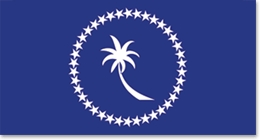 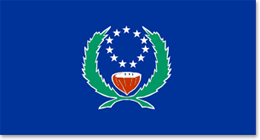 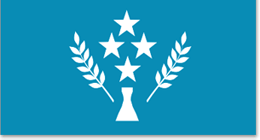 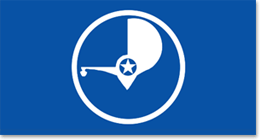 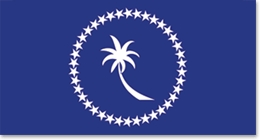 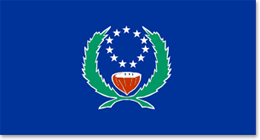 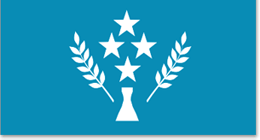 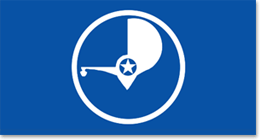 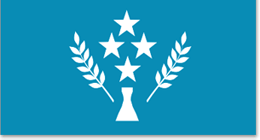 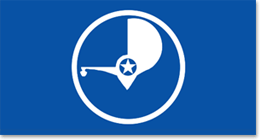 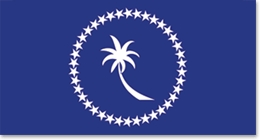 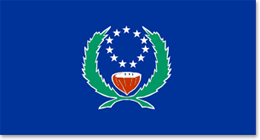 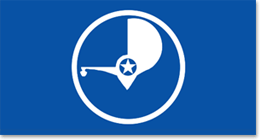 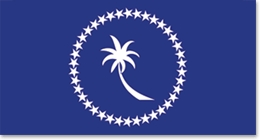 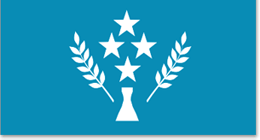 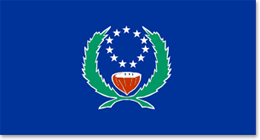 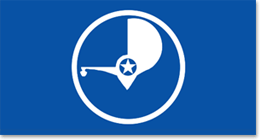 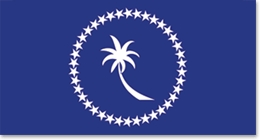 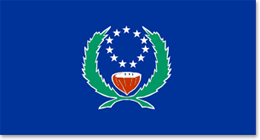 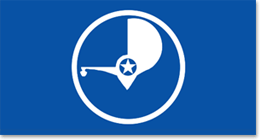 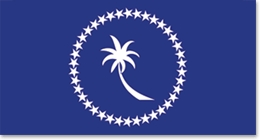 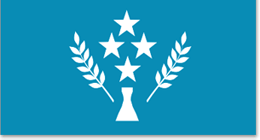 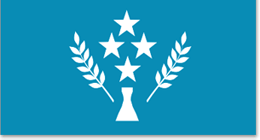 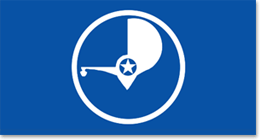 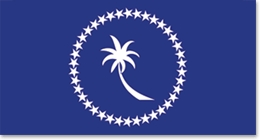 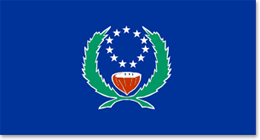 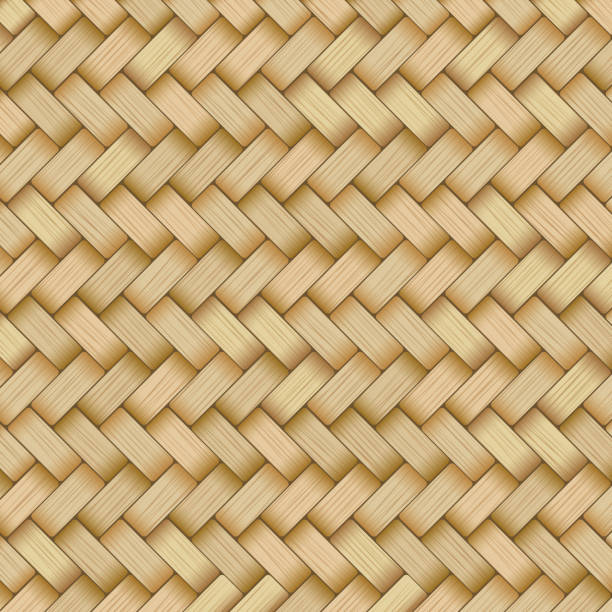 “Enhancing Synergies for a Resilient Tomorrow”
Pending recommendations since 2018

That DECEM work with the Compact Management Office and JEMCO members to reconsider or withdraw the constraining ‘recurrent cost’ JEMCO Resolution

That State EPAs/KIRMA [FSM DOJ] to investigate and cite responsible parties to remove abandoned vessels in the harbors and shorelines

DECEM to consolidate any types of services/assistances offered from agencies in the area of environment management and disaster risk resilience – those available include Catholic Relief Services, Red Cross Chapters of the Micronesia Red Cross Society, Salvation Army, Pro-bono Climate Change and Environment Services, etc. – and send it to the states for their references and use.
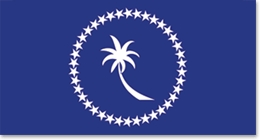 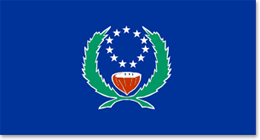 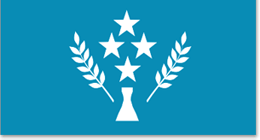 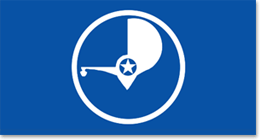 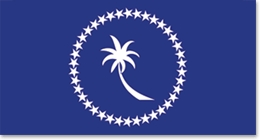 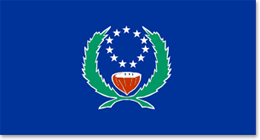 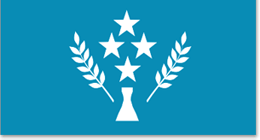 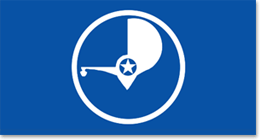 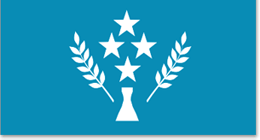 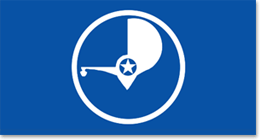 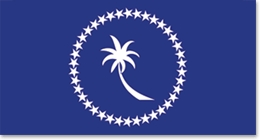 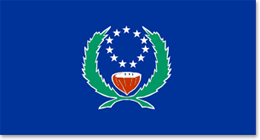 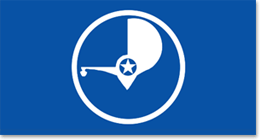 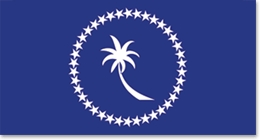 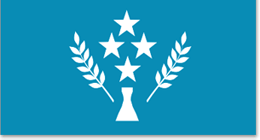 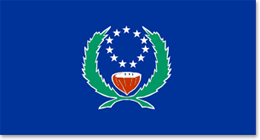 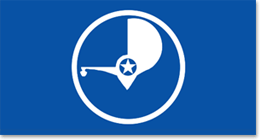 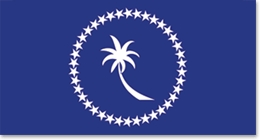 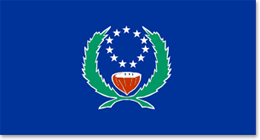 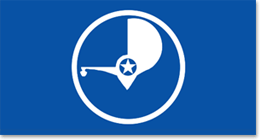 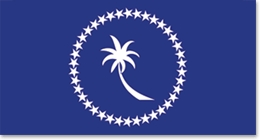 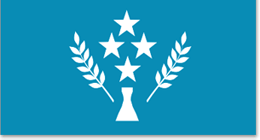 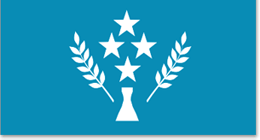 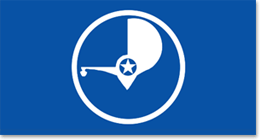 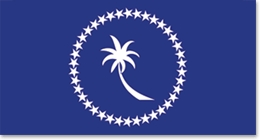 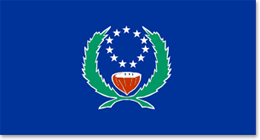 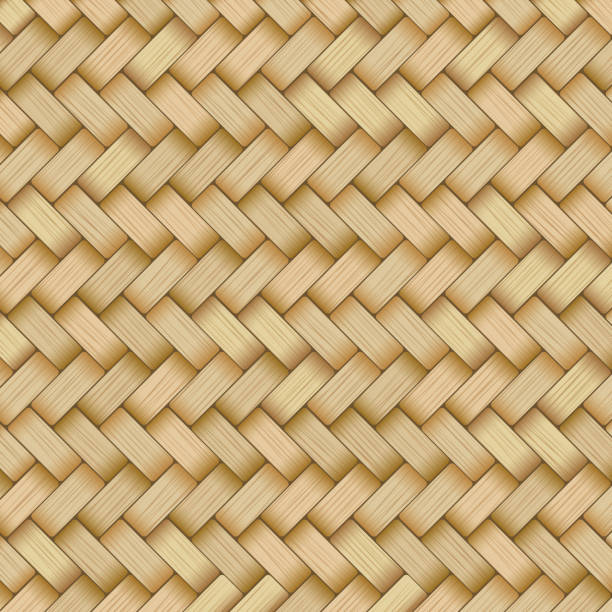 “Enhancing Synergies for a Resilient Tomorrow”
Pending recommendations since 2018 continued

That National Government strengthen the agreements on transportation requirements for vessels operating in the FSM are insured and able to cover costs of grounding and other related environmental accidents

Recommend DECEM to work with DOJ on how to access the SAR trainings and capacity building services.

Recommend DOJ to amend the MoU on search and rescue protocol to expedite mobilization

That DECEM look into insurance schemes for disaster for the States
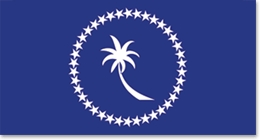 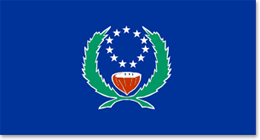 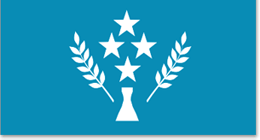 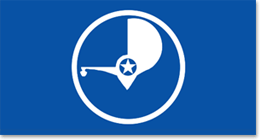 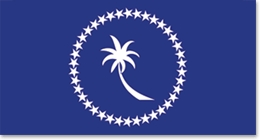 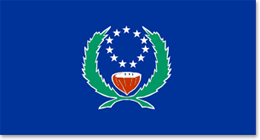 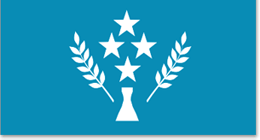 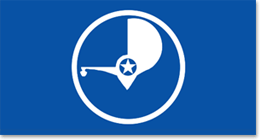 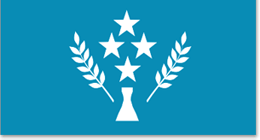 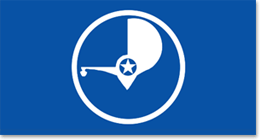 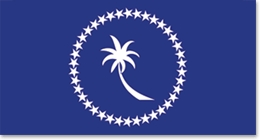 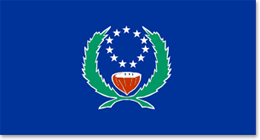 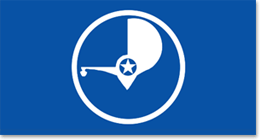 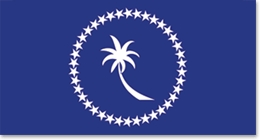 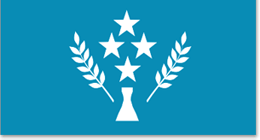 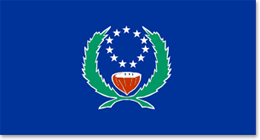 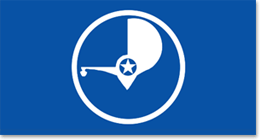 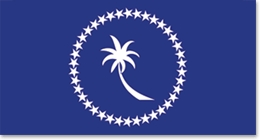 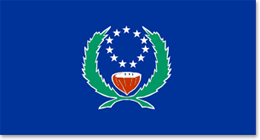 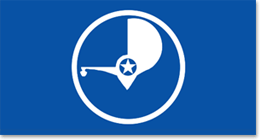 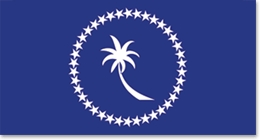 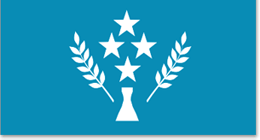 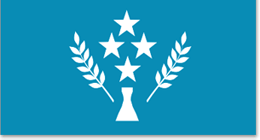 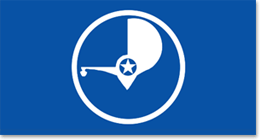 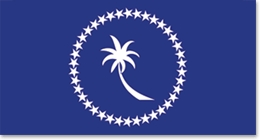 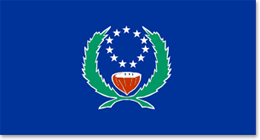 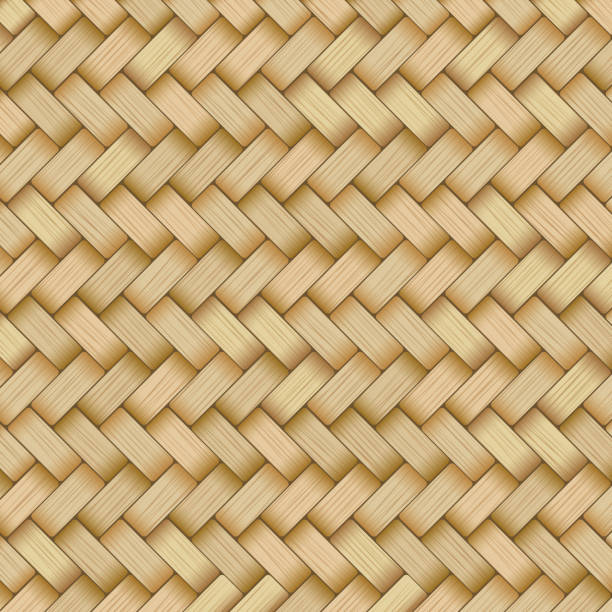 “Enhancing Synergies for a Resilient Tomorrow”
Pending recommendations since 2018 continued

That DECEM work with the FSM Department of Transportation, Communications and Infrastructure and provide a uniform reporting template to all state DCOs 

Recommend that DECEM to look into options on the regional side that consider projects on La Nina.

That the National Government/FSM R&D/Private Sector ensure that the Access and Benefit Sharing (ABS) legislation is adopted by Congress (carried from 2016)

That DECEM work with IOM to assist DCOs in developing drought response plans

That the FSM National Government work on developing a law to ban asbestos in the FSM (carried from 2016)
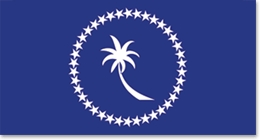 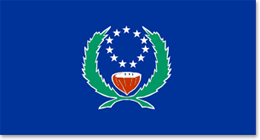 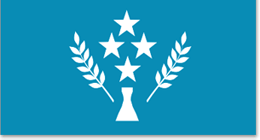 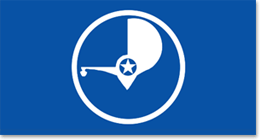 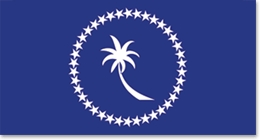 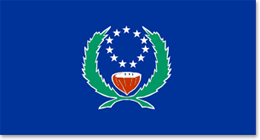 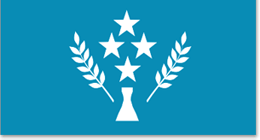 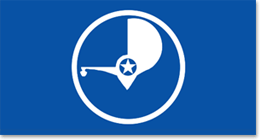 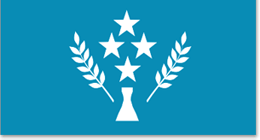 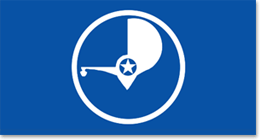 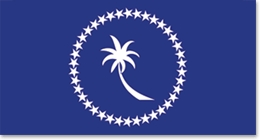 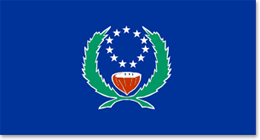 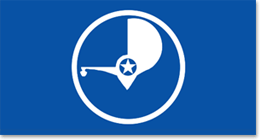 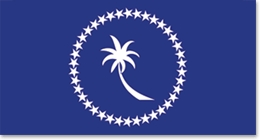 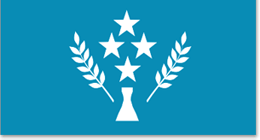 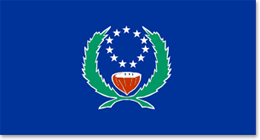 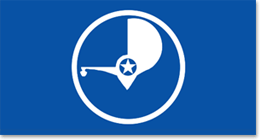 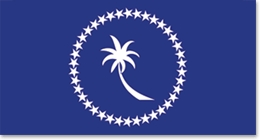 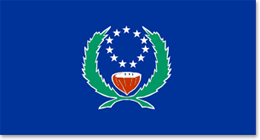 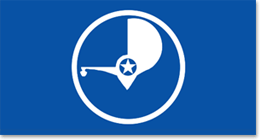 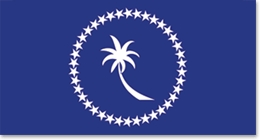 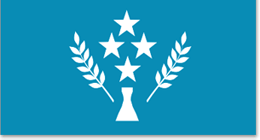 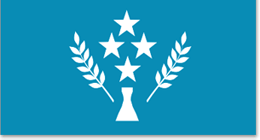 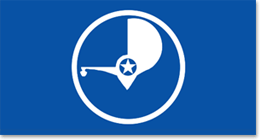 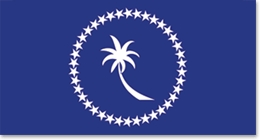 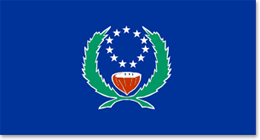 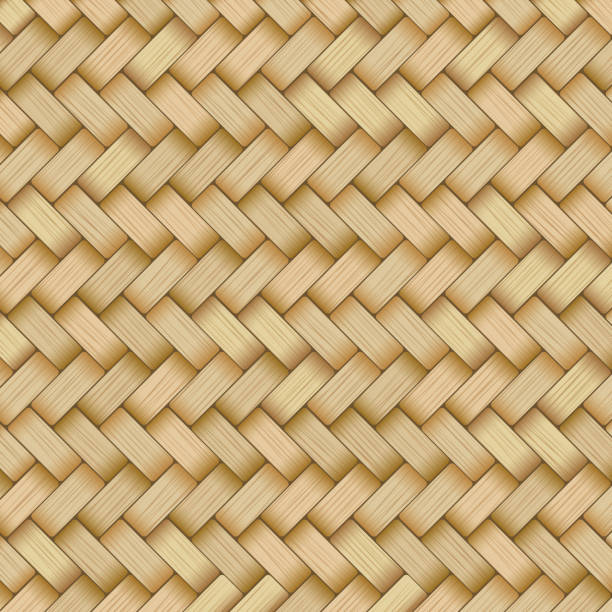 “Enhancing Synergies for a Resilient Tomorrow”
Q&A and Discussion

Should any of the 2018 recommendations be kept moving forward?
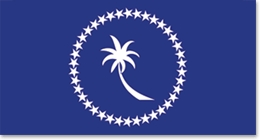 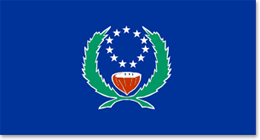 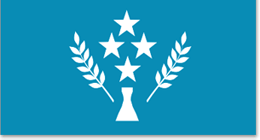 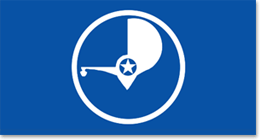 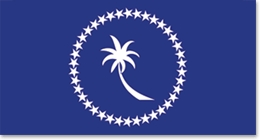 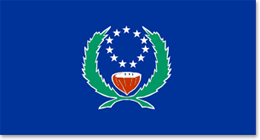 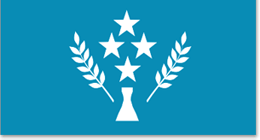 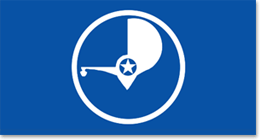 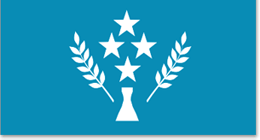 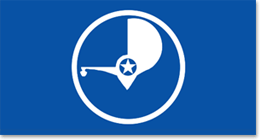 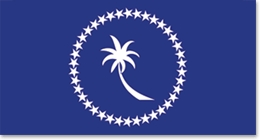 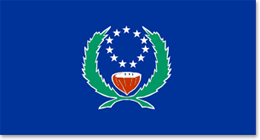 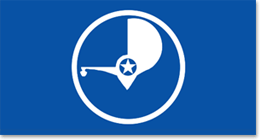 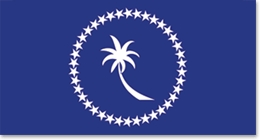 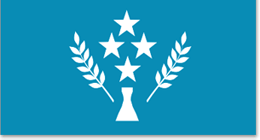 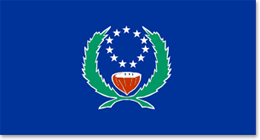 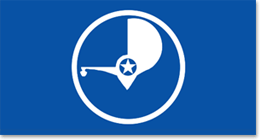 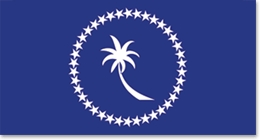 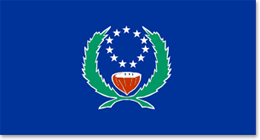 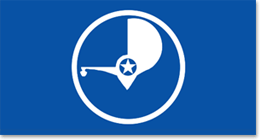 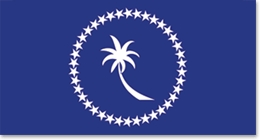 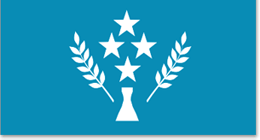 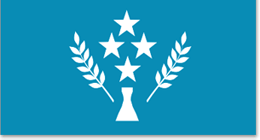 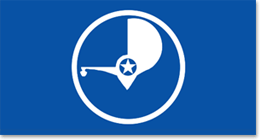 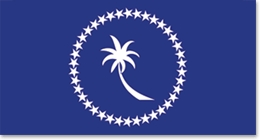 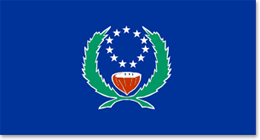